Point of Care testing for Lactate
Kaitlin McMahon
Montana Medical Laboratory Science Program
Objective:
To encourage FDA approval on the i-STAT CG4+ cartridge for use as a point of care test in monitoring lactate levels in patients and neonates. 
Perform specimen testing to assess correlation, linearity and precision
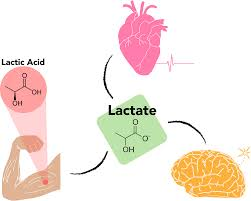 Introduction: What is lactate?
An intermediary in carbohydrate metabolism 
Predominantly derived from erythrocytes, brain, white skeletal muscle and renal medulla 
Blood lactate levels are dependent on the rate of production and the rate of metabolism in the liver and kidneys
Lactate is removed from the body by oxidation in red skeletal muscle and the renal cortex 
Produced in excess when there is decreased oxygen at the cellular level
Introduction: Lactic Acidosis
Serum lactate level above 4 mmol/L 
Two clinical settings: 
Type A (hypoxic): decreased tissue oxygenation, associated with hypovolemia, left ventricular failure and shock 
Type B (metabolic): associated with disease, drugs/toxins or inborn errors of metabolism 
Mortality rate > 60%, approaches 100% if hypotension is also present 
Most common cause of metabolic acidosis in hospitalized patients 
Signs and Symptoms: 
Fast shallow breathing 
Muscle pain/cramping 
Abdominal discomfort 
weakness/fatigue
Introduction: When is a lactate test ordered?
Ordered when a patient has signs and symptoms of hypoxia 
Healthcare practitioner suspects sepsis, heart attack, kidney failure, severe congestive heart failure or uncontrolled diabetes 
Initially ordered with other tests to help evaluate the state of condition 
Measured in neonates to assess the adequacy of O2 delivery to tissues
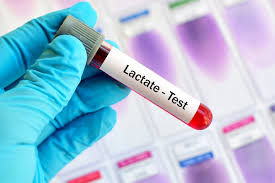 Intro: Why POC?
Neonatologists at Bozeman Health are interested in performing lactate tests 
 Beneficial to have an at bedside test - common test 
Could save time not having to send sample to the lab 
 Requires less blood to be taken from neonate 
Having an accurate beside test would also help other areas of the hospital:
ER patients 
ICU patients
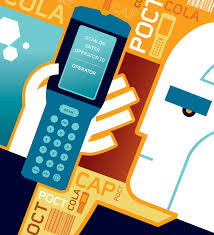 Materials and Methods
23 ER patient specimens were analyzed for comparison of in vitro quantification of lactate in venous whole blood. 
Samples were first tested on the i-STAT CG4+ cartridge upon arrival to the lab 
After results were obtained specimens were tested on the Cobas C502 chemistry analyzer for comparison 
All samples were processed as STAT
Materials and methods: Cobas C502
Cobas c502 clinical chemistry module 
Measures analytes using a photometric assay 
Specimens were loaded into the STAT lane of the automation line and transported to the chemistry analyzer
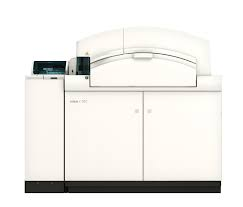 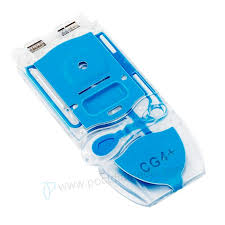 Materials and Methods: i-STAT CG4+
Handheld blood analyzer for Point of Care 
Sample type: Arterial, Venous or capillary whole blood 
Intended use: in vitro quantification of lactate 
Diagnosis and treatment of lactic acidosis 
Monitoring tissue hypoxia 
Diagnosis of hyperlactatemia 
Capable of analyzing pH, PCO2, TCO2, HCO3, PO2, SO2 and base excess
Results: Correlation
Patient samples were analyzed by the i-STAT and Roche methods 
Slope = 1.1025
Y intercept = 0.0076
Correlation (r) = 0.9779
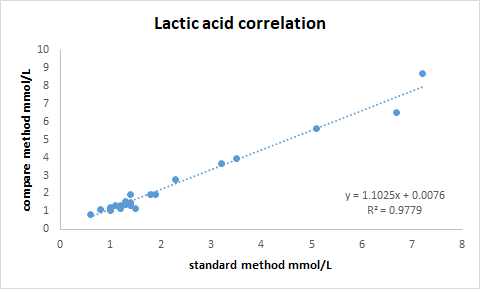 Results: Correlation
Difference (Bland - Altman) Plot 
Useful in evaluating if problems occur at certain ranges
Patient #9 had the highest lactic acid concentration - exceeds the lower LoA
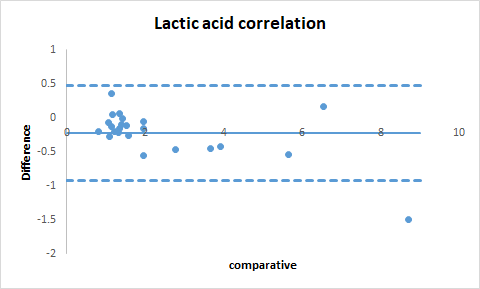 Results: Linearity
5 different levels of lactate concentrations were measured to assess the analytical range of the i-STAT
Slope= 1.0678
Y intercept= 0.0729
Correlation (r) = 0.9995
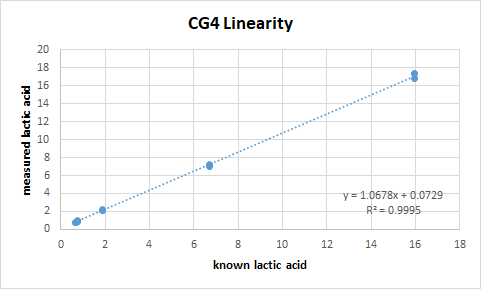 Results: Precision
Status on FDA approval:
On 1/15/2020 the i-STAT CG4+ and CHEM8+ cartridges were recalled 
Since previously obtaining FDA clearance Abbott modified the white cartridges to introduce a blue cartridge 
Changes were observed and did not pursue FDA clearance 
No timeline on approval as of right now 
FDA and CMS are allowing the use of cartridges in labs/facilities that hold a certificate or accreditation to run tests of moderate complexity during COVID-19
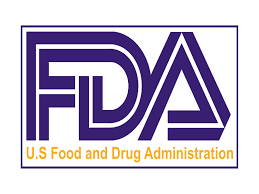 Conclusion:
A method validation study was performed to assess performance of the i-STAT 
The CG4+ cartridges showed good diagnostic accuracy, precision and linearity
Bozeman Health and other labs with certification can use the cartridges during the pandemic 
Currently looking at other possible options due to failure to pursue FDA approval
Overall was a good experience to become familiar with the process of a method validation
Multiple choice question:
What concentration of serum lactate is indicative of lactic acidosis? 
A) 0.5 mmol/L 
B) 2.0 mmol/L
C) 3.5 mmol/L 
D) 5.0 mmol/L
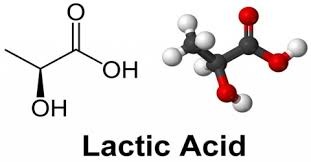 References:
https://www.pointofcare.abbott/int/en/offerings/istat/istat-test-cartridges/CG4+
https://labtestsonline.org/tests/lactate
https://www.westgard.com/bmv3edfaqs.htm
https://www.westgard.com/lesson23.htm
https://www.accessdata.fda.gov/scripts/cdrh/cfdocs/cfRes/res.cfm?ID=179123
https://www.pointofcare.abbott/us/en/product-letter-CG4+%20and%20G3+
https://www.uofmhealth.org/health-library/hw7871